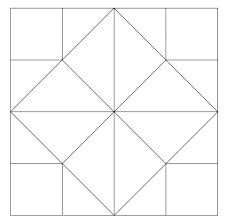 www.eltarrodelosidiomas.com